Isaiah:
Portraits of Jesus
3.) Assyria 
defeats 
Samaria/ 
Israel 
taken 
into exile 
(722)
2.) Assyria 
takes 
captive 
part of 
Israel
(734/33)
Context of Isaiah
Israel/Northern Kingdom
1.) Syria 
& Israel 
war with 
Judah
(735)
6.) Assyrian 
capital falls/ Babylonian 
empire rises 
to power
(612)
7.) Babylon 
attacks 
Jerusalem/ 
1st 
deportation  
(605)
8.) Babylon 
defeats 
Jerusalem/ 
2nd 
deportation  
(597)
9.) Babylon 
destroys
Jerusalem/ 
3rd 
deportation
(586)
5.) Assyria 
captures 
King 
Manasseh
(667?)
4.) Assyria 
attacks 
Judah/Fails 
to take
Jerusalem  
(701)
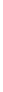 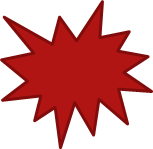 Judah/Southern Kingdom
Kings Uzziah/ Jotham/ Ahaz/ Hezekiah
Isaiah’s prophecy≈ 739-686 BC
Morality During the 4 Reigns
Ahaz:
 



People:
Jotham:
 



People:
Hezekiah:
 



People:
Uzziah:
Righteous



People:
Righteous
Incident of pride/ rebellion
2 Chron. 26:15-16- Uzziah
And his fame spread far, for he was marvelously helped, till he was strong.

But when he was strong, he grew proud, to his destruction. For he was unfaithful to the Lord his God and entered the temple of the Lord to burn incense on the altar of incense.
Reigns of the 4 Kings During Isaiah
Ahaz:
 



People:
Jotham:
Righteous 



People:
Righteous/
Unrighteous
Hezekiah:




People:
Uzziah:
Righteous



People:
Righteous
Incident of pride/ rebellion
2 Chron. 27:2- Jotham
And he did what was right in the eyes of the Lord according to all that his father Uzziah had done, except he did not enter the temple of the Lord. But the people still followed corrupt practices.
Reigns of the 4 Kings During Isaiah
Ahaz:
Unrighteous 



People:
Unrighteous
Jotham:
Righteous 



People:
Righteous/
Unrighteous
Hezekiah:
Righteous 



People:
Righteous
Uzziah:
Righteous



People:
Righteous
Major spiritual reforms
Incident of pride/ rebellion
Breakdown of the Book
Chs. 1-37
-Assyria
-God’s King
Chs. 38-39
-Assyria
-Babylon
Chs. 40-66
-Babylon
-God’s Servant & 
Conqueror
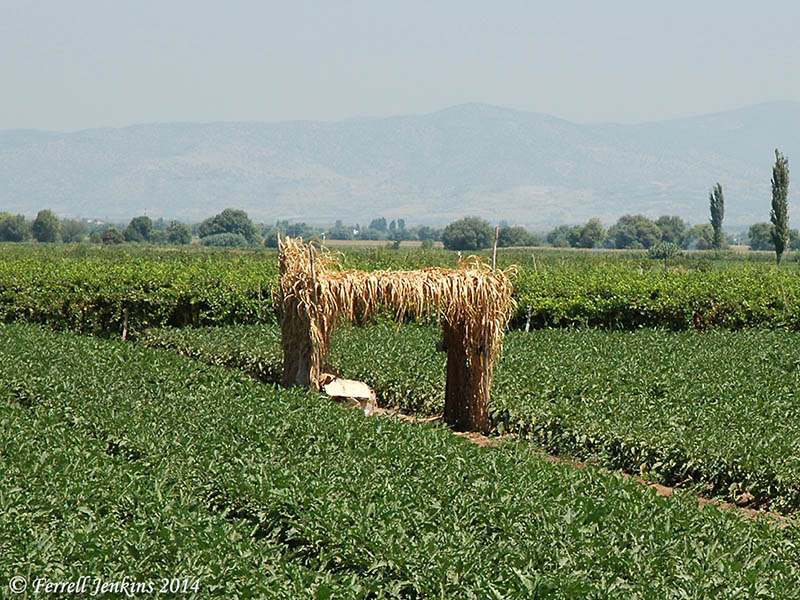 Like a booth in a vineyard,Like a lodge in a cucumber field
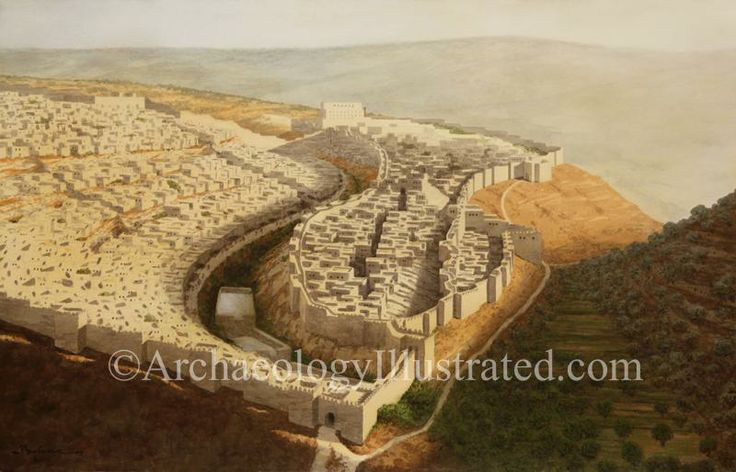 If the Lord of hosts     had not left us a few survivors, we should have been like Sodom,     and become like Gomorrah.
1:18-20
Come now, let us reason together, says the Lord:though your sins are like scarlet,    they shall be as white as snow;though they are red like crimson,    they shall become like wool.If you are willing and obedient,    you shall eat the good of the land;but if you refuse and rebel,    you shall be eaten by the sword;    for the mouth of the Lord has spoken.”
“The city”- Jerusalem/Zion (1:21-23)
How the faithful city    has become a whore,    she who was full of justice!Righteousness lodged in her,    but now murderers.Your silver has become dross,    your best wine mixed with water.Your princes are rebels    and companions of thieves.
Everyone loves a bribe    and runs after gifts.They do not bring justice to the fatherless,    and the widow's cause does not come to them.
1:24-26
Therefore the Lord declares,    the Lord of hosts,    the Mighty One of Israel:“Ah, I will get relief from my enemies    and avenge myself on my foes.I will turn my hand against you    and will smelt away your dross as with lye    and remove all your alloy.And I will restore your judges as at the first,    and your counselors as at the beginning.Afterward you shall be called the city of righteousness,    the faithful city.”
1:27-31
Zion shall be redeemed by justice,    and those in her who repent, by righteousness.But rebels and sinners shall be broken together,    and those who forsake the Lord shall be consumed.For they shall be ashamed of the oaks    that you desired;and you shall blush for the gardens    that you have chosen.For you shall be like an oak    whose leaf withers,    and like a garden without water.And the strong shall become tinder,    and his work a spark,and both of them shall burn together,    with none to quench them.
Isaiah 2:2-4
It shall come to pass in the latter days    that the mountain of the house of the Lordshall be established as the highest of the mountains,    and shall be lifted up above the hills;and all the nations shall flow to it,     and many peoples shall come, and say:“Come, let us go up to the mountain of the Lord,    to the house of the God of Jacob,that he may teach us his ways    and that we may walk in his paths.”For out of Zion shall go the law,    and the word of the Lord from Jerusalem.He shall judge between the nations,    and shall decide disputes for many peoples;and they shall beat their swords into plowshares,    and their spears into pruning hooks;nation shall not lift up sword against nation,    neither shall they learn war anymore.
2:5
O house of Jacob,    come, let us walk    in the light of the Lord.
2:5-11
For you have rejected your people,    the house of Jacob,because they are full of things from the east    and of fortune-tellers like the Philistines,    and they strike hands with the children of foreigners.Their land is filled with silver and gold,    and there is no end to their treasures;their land is filled with horses,    and there is no end to their chariots.Their land is filled with idols;    they bow down to the work of their hands,    to what their own fingers have made.So man is humbled,    and each one is brought low—    do not forgive them!Enter into the rock    and hide in the dustfrom before the terror of the Lord,    and from the splendor of his majesty.The haughty looks of man shall be brought low,    and the lofty pride of men shall be humbled,and the Lord alone will be exalted in that day.
2:12-22
For the Lord of hosts has a day